次世代超大型望遠鏡の広視野補償光学系の光学設計
東北大学　修士2年　高田　大樹

秋山　正幸（東北大学）、大屋　真（国立天文台）、池田　優二（フォトコーティング社）
1. イントロダクション
前置補償光学系
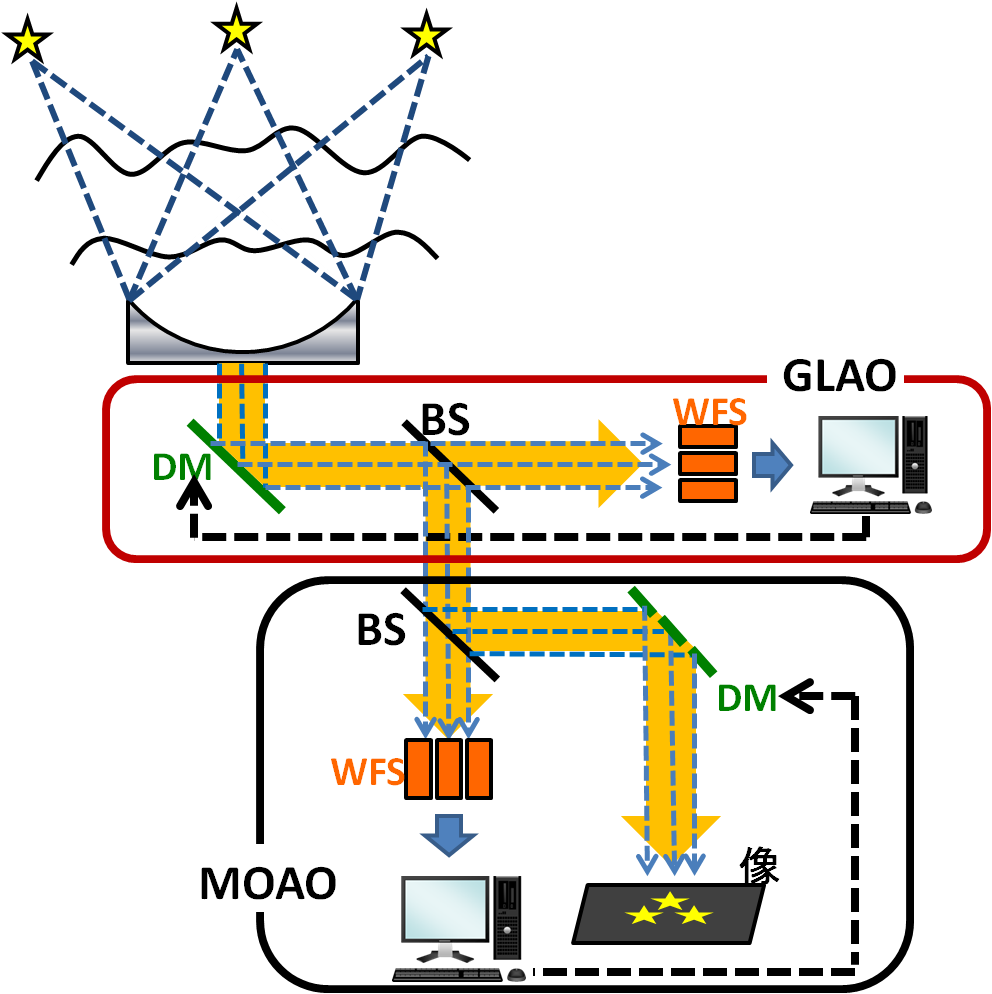 地表層補償光学
多天体補償光学
GLAO 　　+ 　MOAO
前置補償光学系
補償光学系の一部が閉ループ化

　補償されたガイドスター(GS)を用いるためMOAOの精度が向上
メリット
視野10分角という広視野を実現

　GLAO単体でも使える補償光学系の設計
特徴
TMTでGLAOの光学設計における課題
TMT
GLAO
レンズ系で模式的に示す
DM
地表層
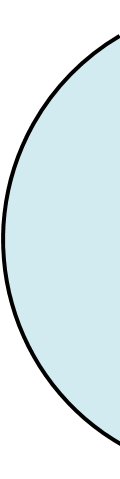 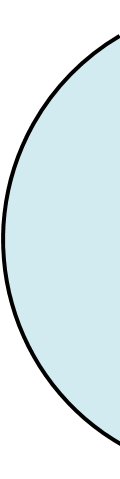 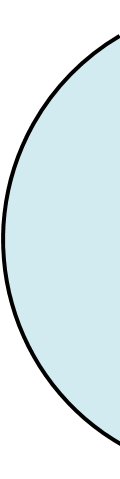 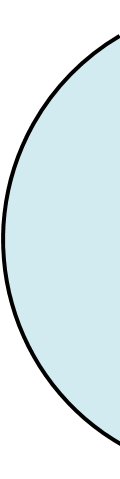 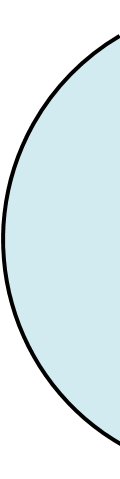 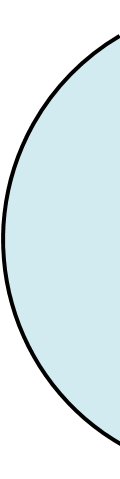 共役
10’
レンズ
レンズ
レンズ
r2
r1
射出瞳
||
主鏡＝絞り＝入射瞳
入射瞳の像
光学設計における課題
①光学系の巨大化
②瞳収差
瞳収差の評価方法
DM上のフットプリント
視野方向によってDM上で当たる位置が異なる
中心視野光束に対する
最大瞳収差ズレ
全視野に対して共通の補正ができない！
||
60×60素子のDMで1素子ズレないためには…
目標：瞳収差 < 3.3%
2. GLAOの光学設計
設計仕様
視野10分角を実現する広視野補償光学装置
光学設計方法
Off-Axial 光学系の光学設計方法 ( 荒木敬介　2002年博士論文より )
1.光学系の骨組み決定
2. パワー配置
3. 低次収差補正
4. 高次収差補正
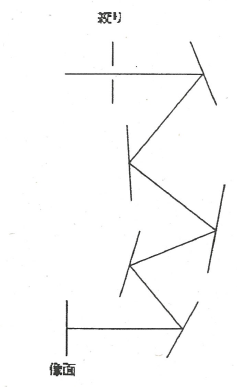 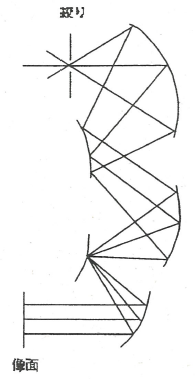 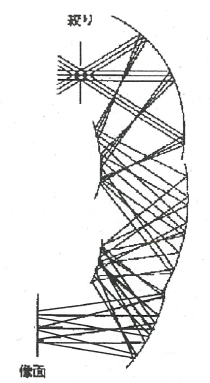 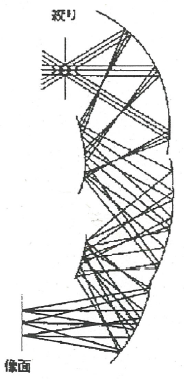 ZEMAX上
紙面上
⇒　初期値としてどのような設計モデルを作るかが重要
設計モデル
DM前の光学系　⇒　DM前で複雑な収差が発生しないようにミラー1枚で設計
DM後の光学系　⇒　ミラー3枚を使い、軸対称系を作るモデル
DMの左に像面
DMの右に像面
軸を横
軸を縦
軸を縦
軸を横
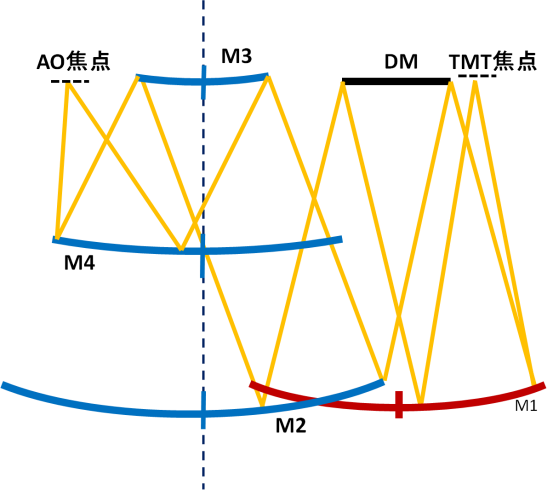 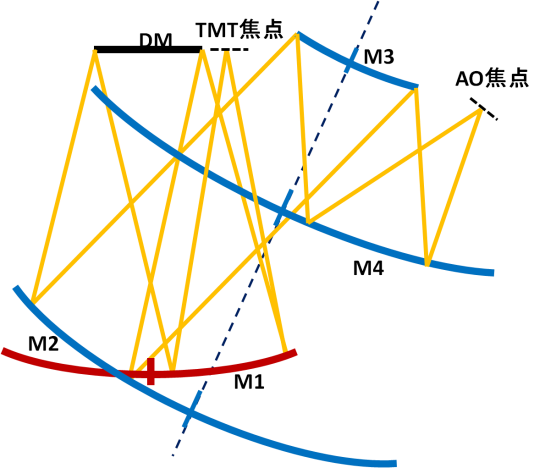 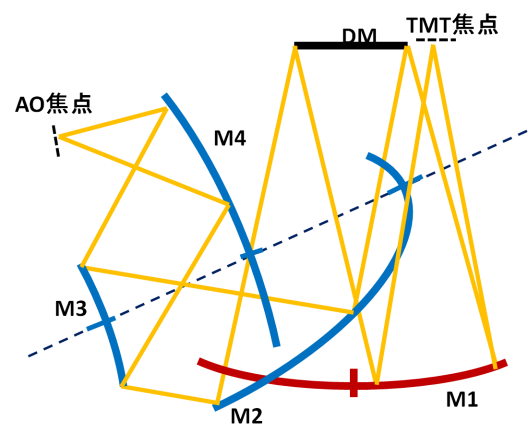 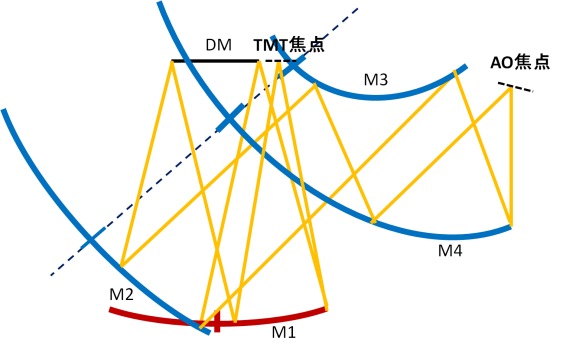 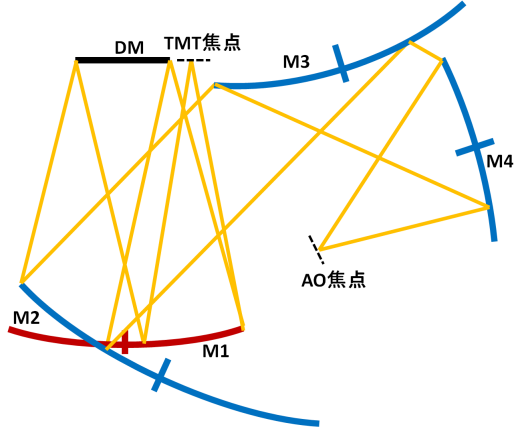 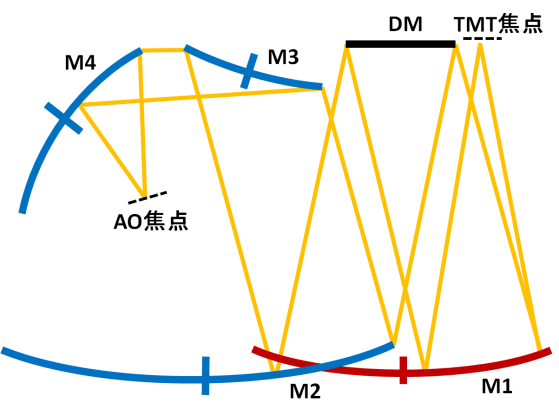 光学系（全体像）と視野
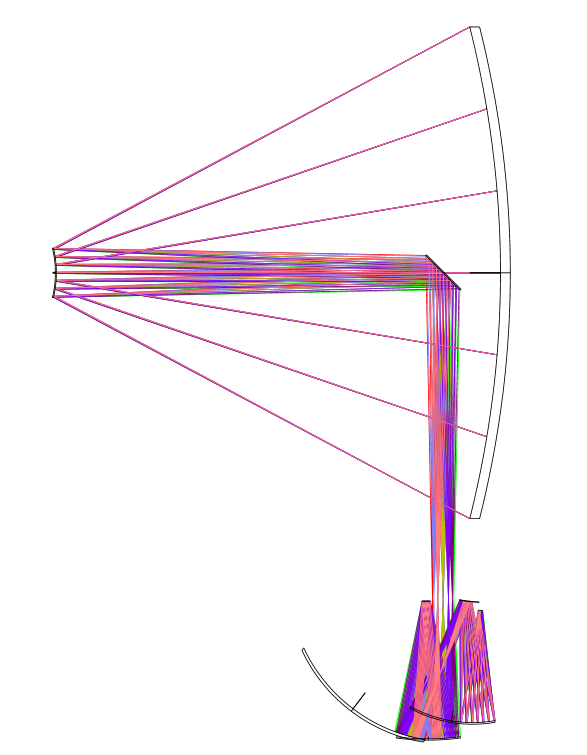 TMT
視野
y
5’
4.3’
第3鏡
副鏡
主鏡
2.5’
x
0’
2.5’
4.3’
5’
-2.5’
-4.3’
-5’
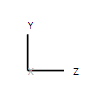 AO
視野数：12
それぞれの色は
視野方向の違いを表わす
光学系（AOのみ）
8.5m
像面
φ2300 mm
φ300mm
M4
バイコーニック面
φ700 mm
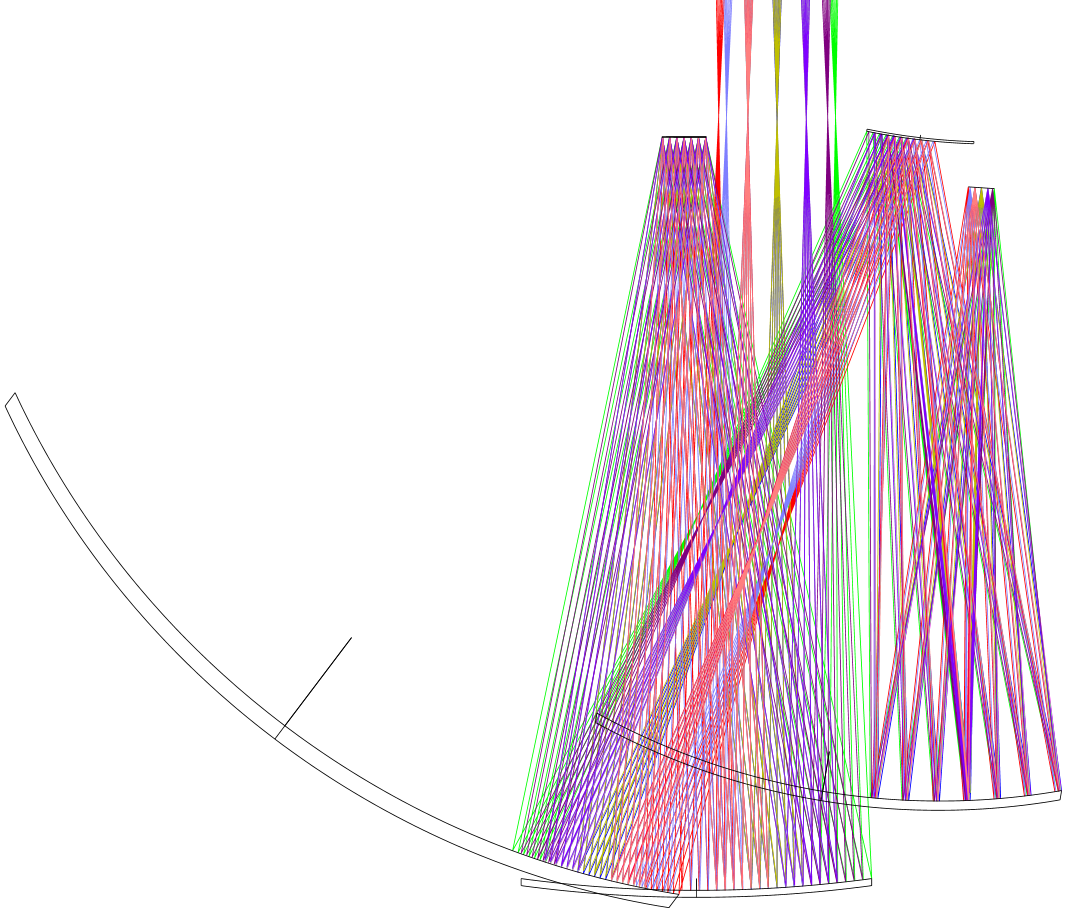 kx = 0.06
ky = 0.05
M3
バイコーニック面
kx = 15.5
ky = 14.4
M1
TMT焦点
φ2000 mm
6.1 m
コーニック面
k = -0.35
DM
M2
平面鏡
φ500 mm
φ1800 mm
バイコーニック面
kx = 0.21
ky = 0.12
光学系サイズ　: 8.5 m ×6.1 m ×2.5 m
縮小率 = 0.22
瞳収差
DM上でのフットプリント
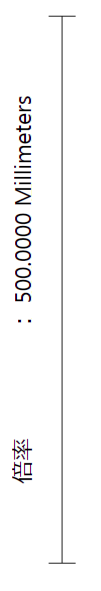 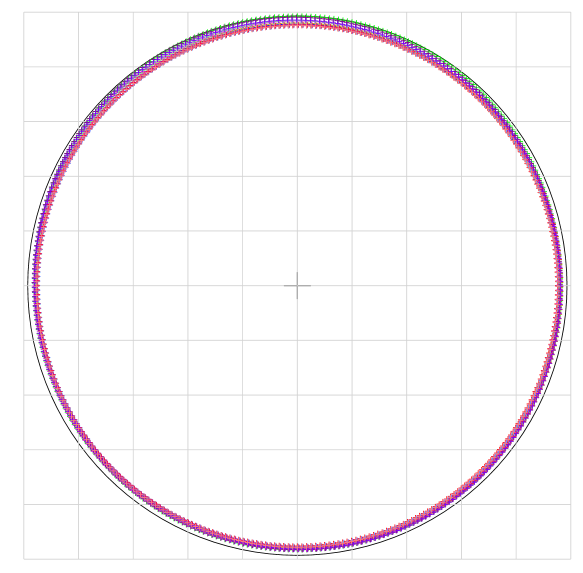 視野中心光束に対する最大瞳収差　= 3.06%
右の瞳収差 ： 0.91%
左　　〃　　　： 0.88%
下　　〃　　　： 0.65%
最大瞳収差 < 3.3%を達成
　全体として瞳収差量が低い
スポットダイアグラム　@0.8 μm
最終像面でのスポットダイアグラム
⑥
①
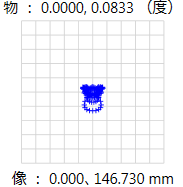 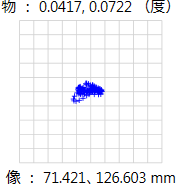 ②
⑦
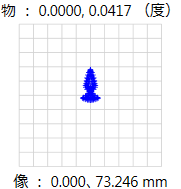 ⑩
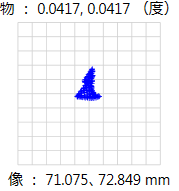 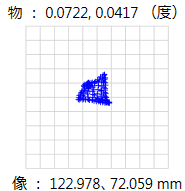 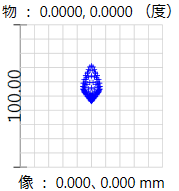 ③
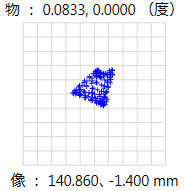 ⑫
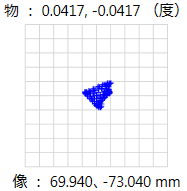 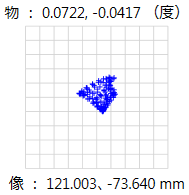 ⑧
⑪
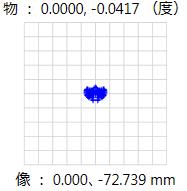 ④
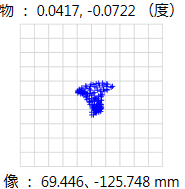 ⑨
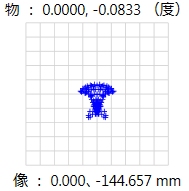 ⑤
スポットサイズが
　　　回折限界程度まで小さくできた。
○：回折限界
　　エアリー半径 = 3.209 μm =0.0067”
波面収差マップ　@0.8 μm
最終像面での波面収差マップ
①
⑥
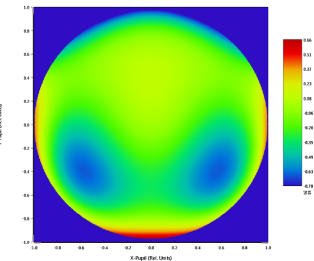 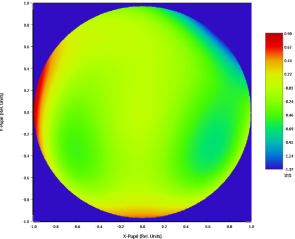 ②
⑦
⑩
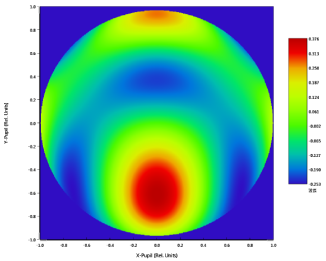 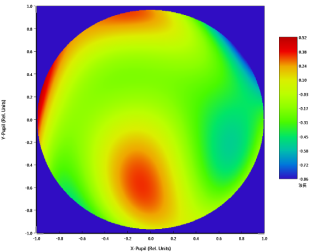 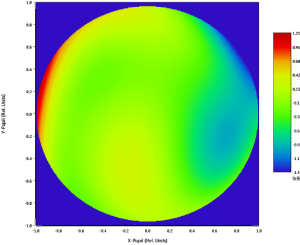 ⑫
③
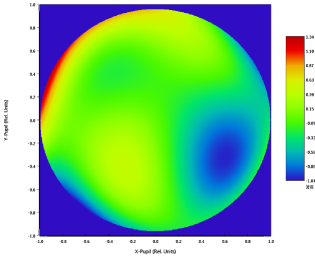 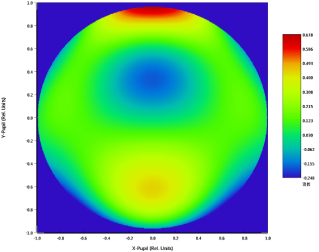 ⑧
④
⑪
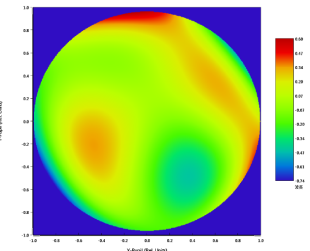 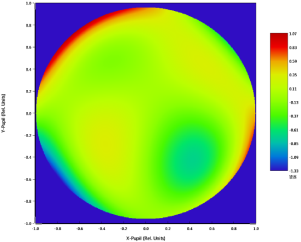 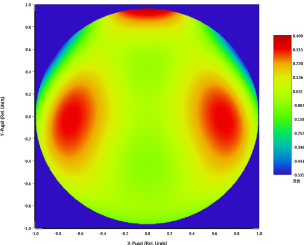 ⑨
⑤
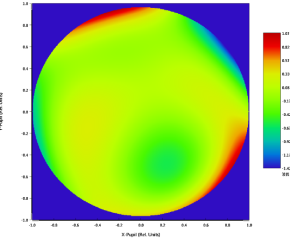 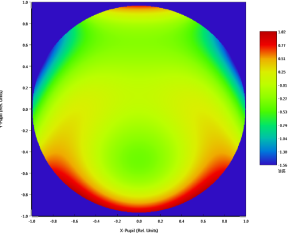 全視野で波面PTV < 2.65λ
仕様と設計値の比較
良い点
改善点
視野10分角を瞳収差　<　3.3%
主光線傾角 <1°
スポットサイズが充分小さい。
光学系の大きさを可能な限り小さく。
縮小率が良いため、
　　　　その後の光学系を小さくできる。
瞳収差量の評価
瞳収差< 3.3%  ⇒　瞳収差がDM1素子分ズレない。
次に、現在の瞳収差量でGLAOとしての性能を満たすかを計算
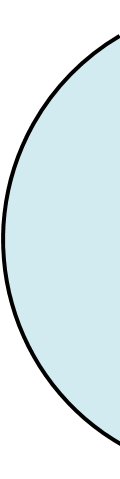 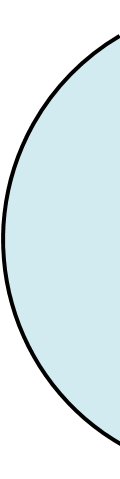 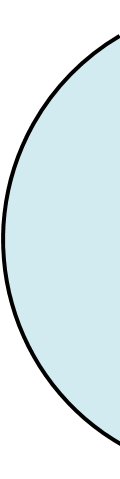 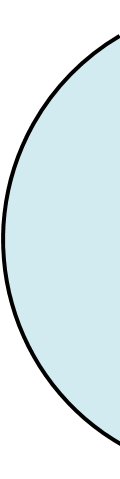 主鏡
DM上のフットプリント
DM
60
・・・
地表層大気モデル
視野毎の
DM上での歪み方
を計算。
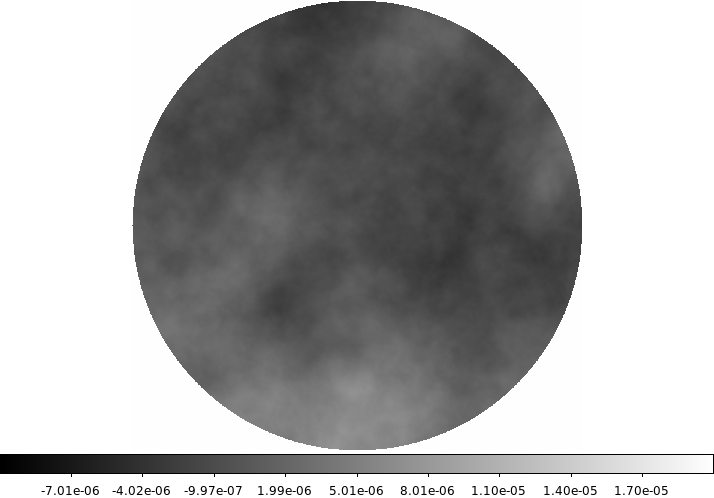 ?
60
DM上で60×60の視野中心の光線が
どのように歪むかを計算
瞳収差量の評価
DM上での光の位相差
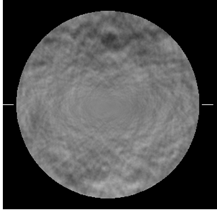 平均波面 (DM上での全視野平均)
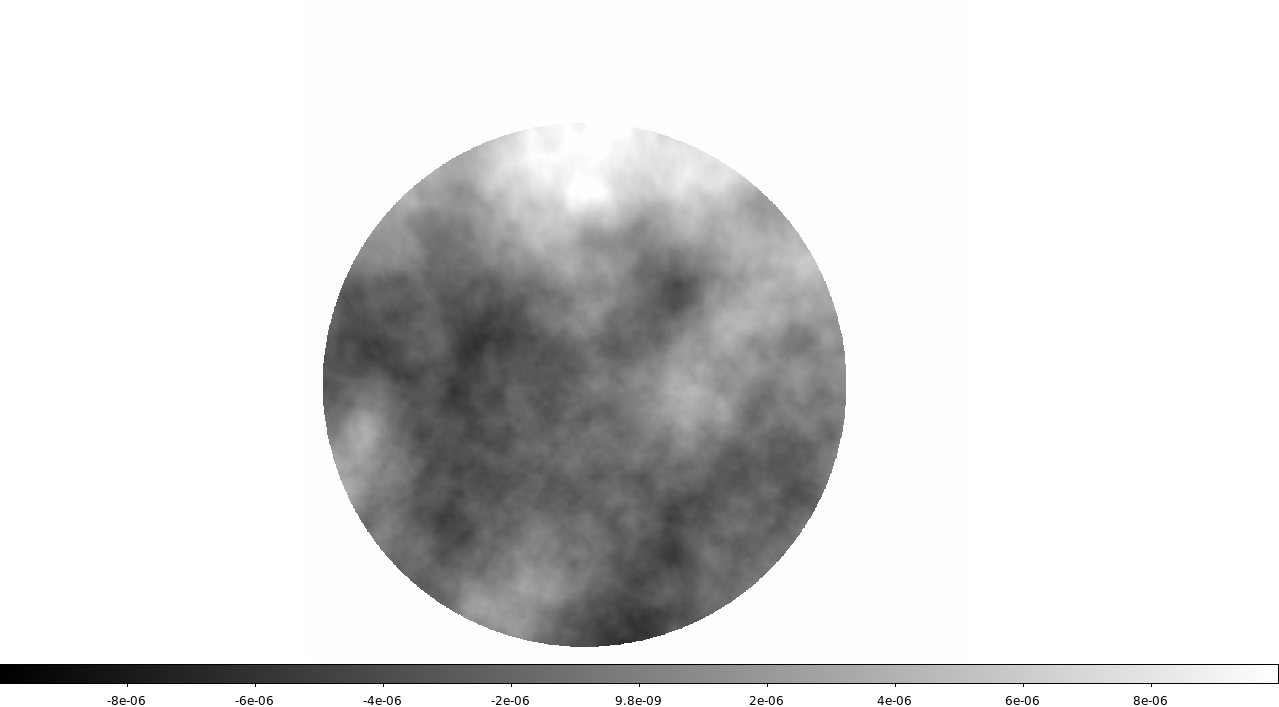 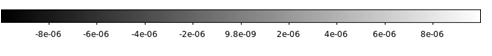 －（マイナス)
ズレが大きいと、
外側に向かうに従い波面残差が大きくなる
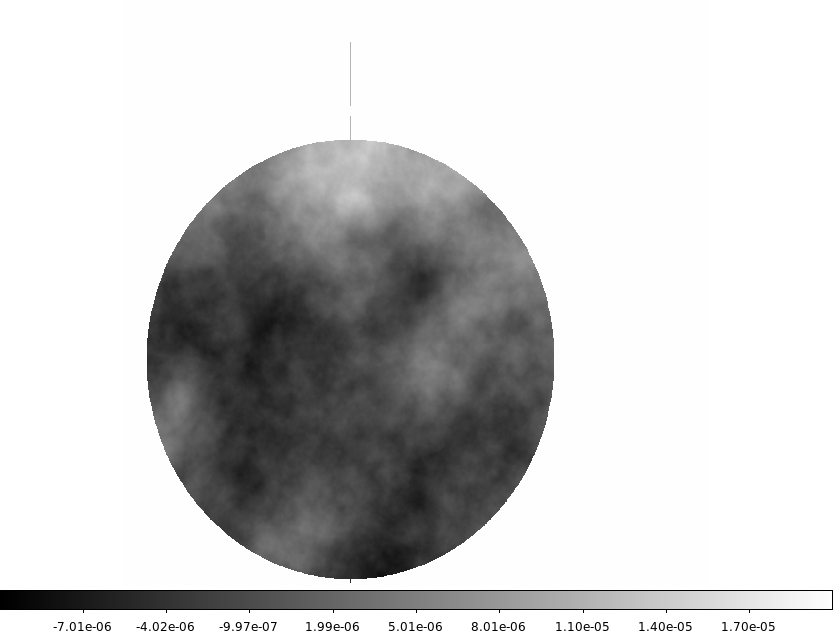 視野 x
・　波面残差RMS の計算
・　FFTを行い、PSFを計算
最大瞳収差3.06%での
GLAOの性能評価
波面残差RMS値　@0.8 μm
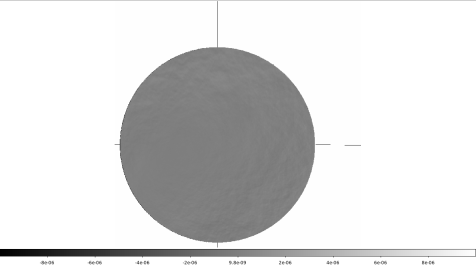 ①
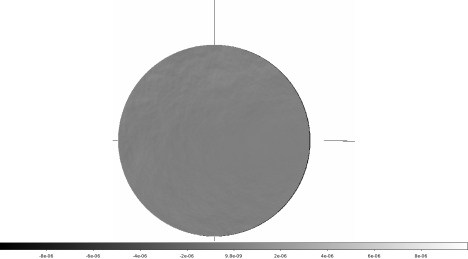 ⑥
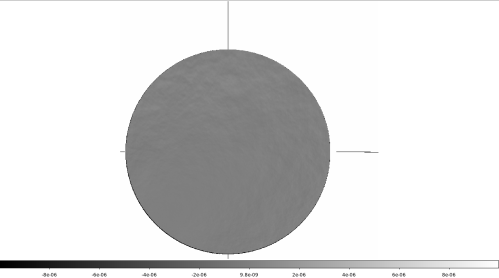 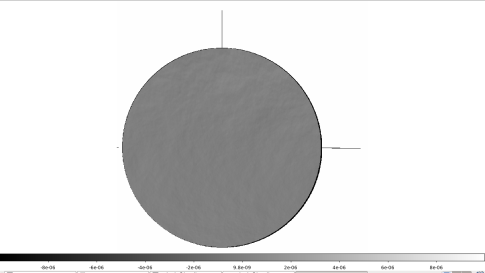 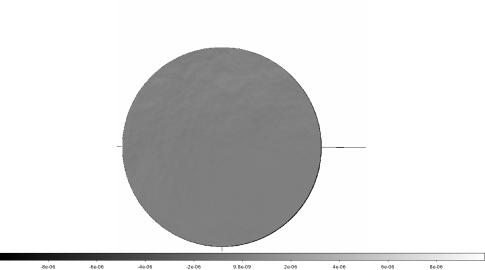 ②
⑦
⑩
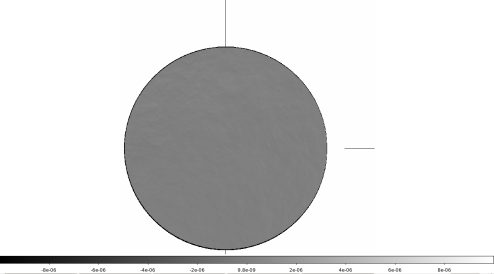 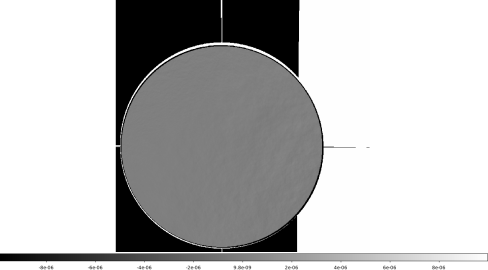 ③
⑫
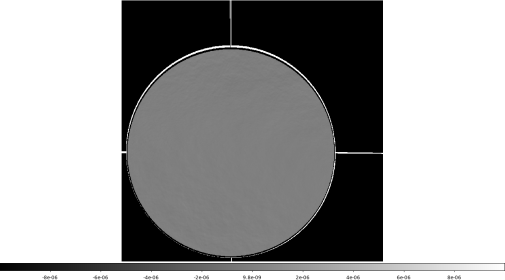 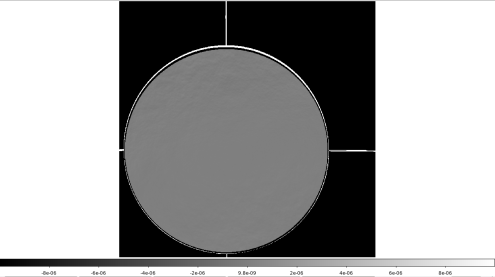 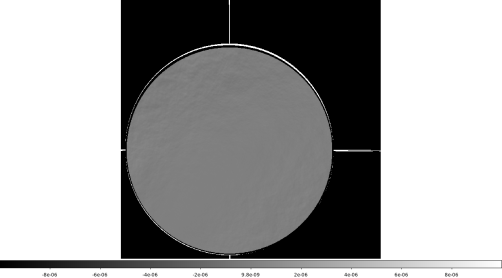 ⑧
⑪
④
⑨
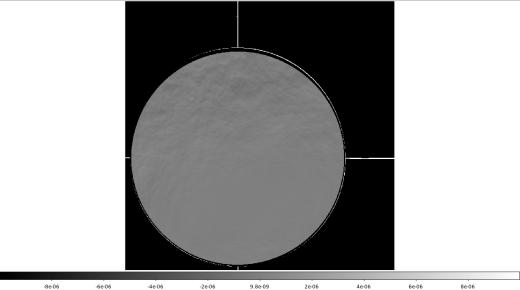 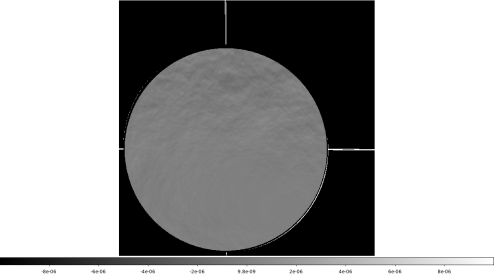 ⑤
全視野の波面残差  <  289 nm
波面残差のPSF　@0.8 μm
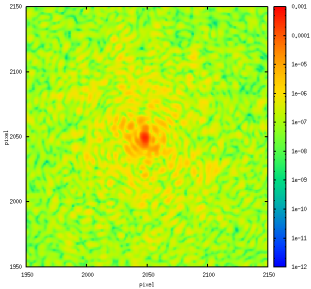 ①
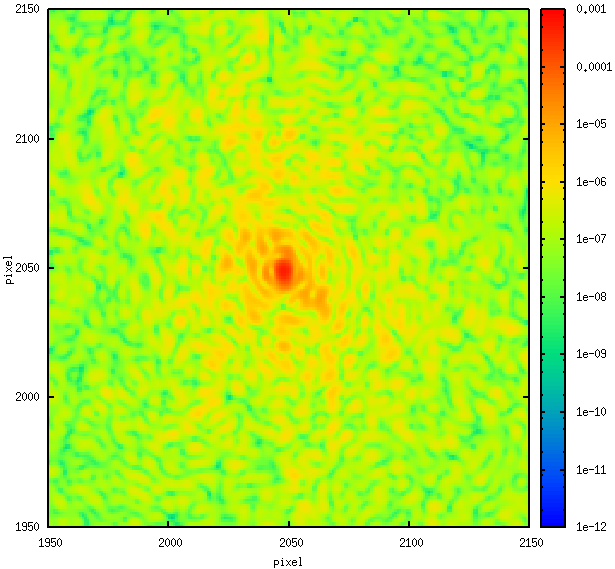 ⑥
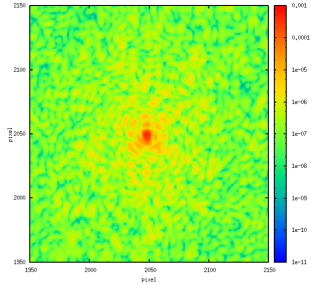 ②
⑦
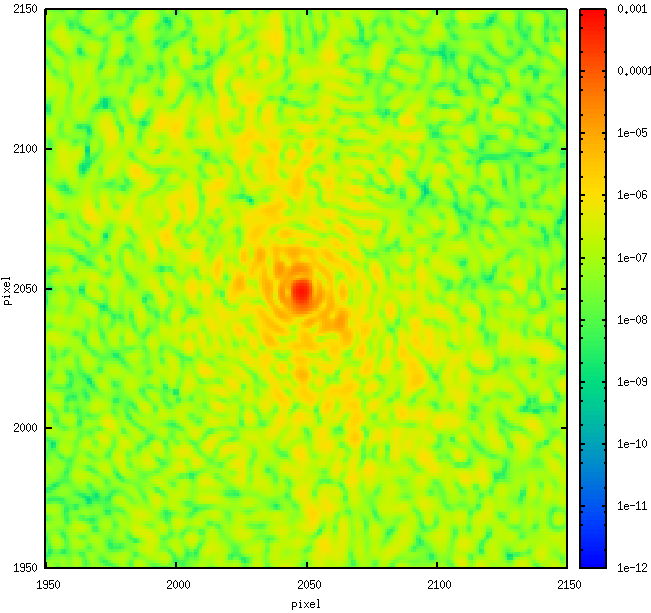 ⑩
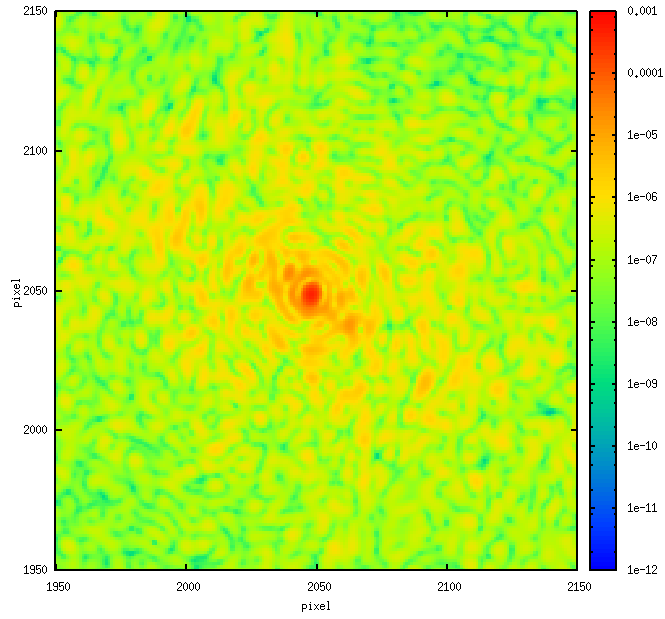 ⑫
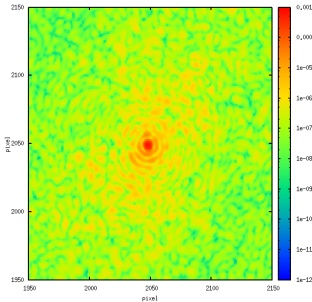 ③
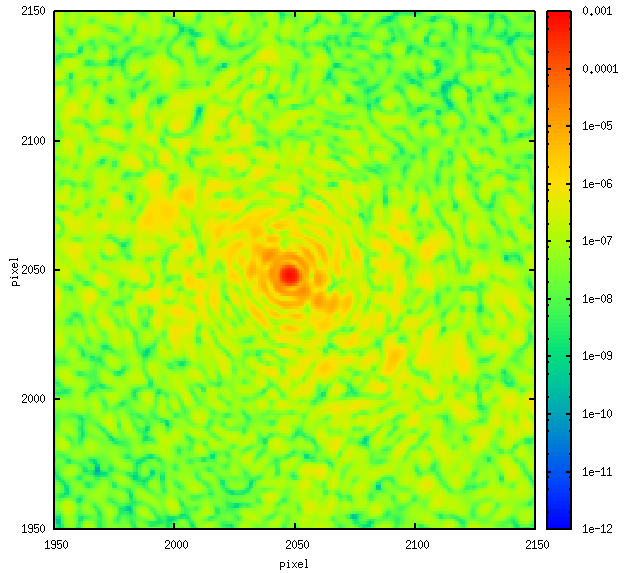 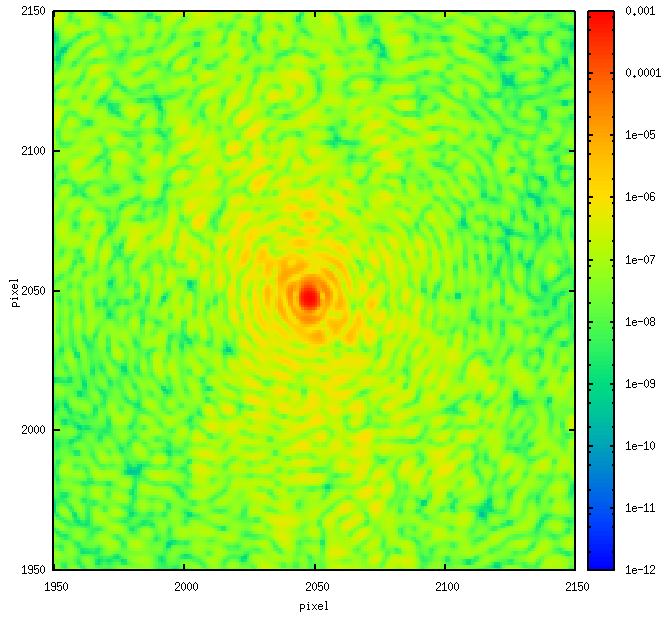 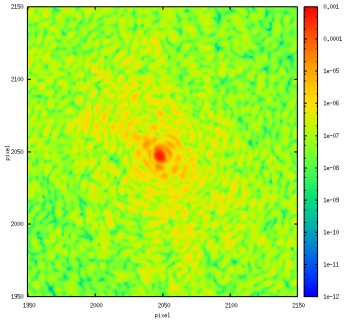 ⑪
⑧
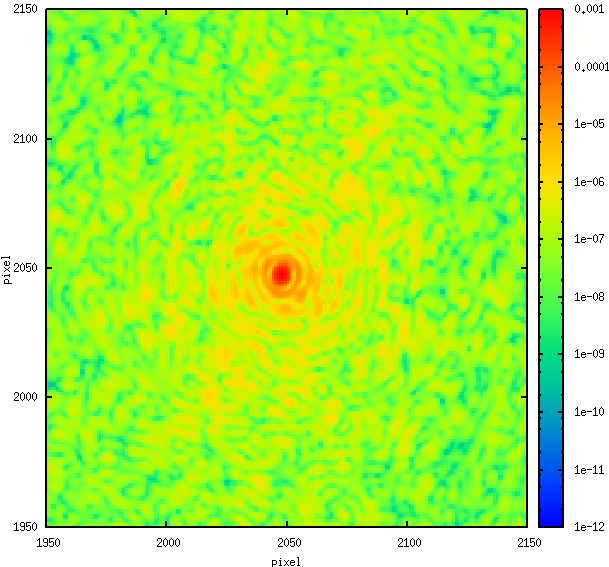 ④
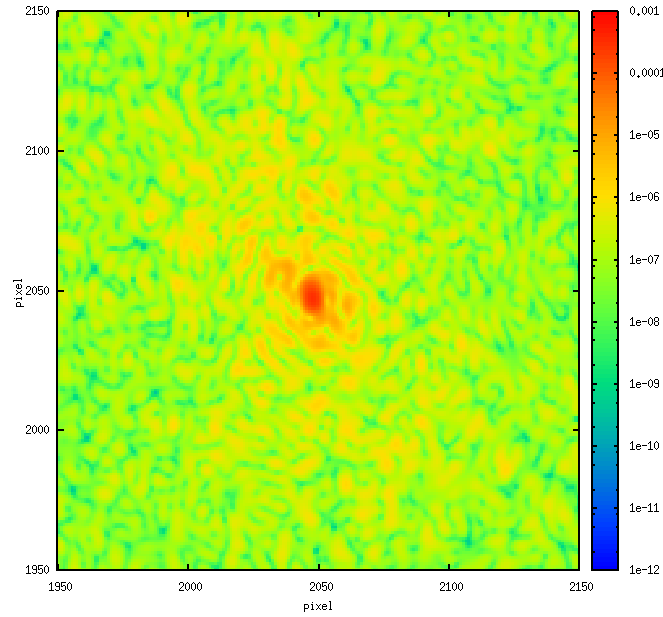 ⑨
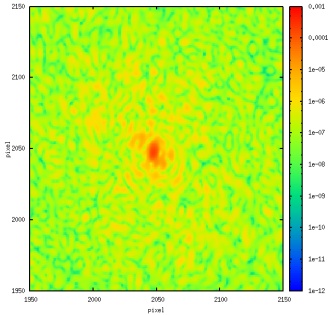 回折限界：0.0067”
⑤
瞳収差量は補償光学系として許容量
3.　まとめ
光学系
まとめ
TMTで視野10’を達成するGLAOの光学設計
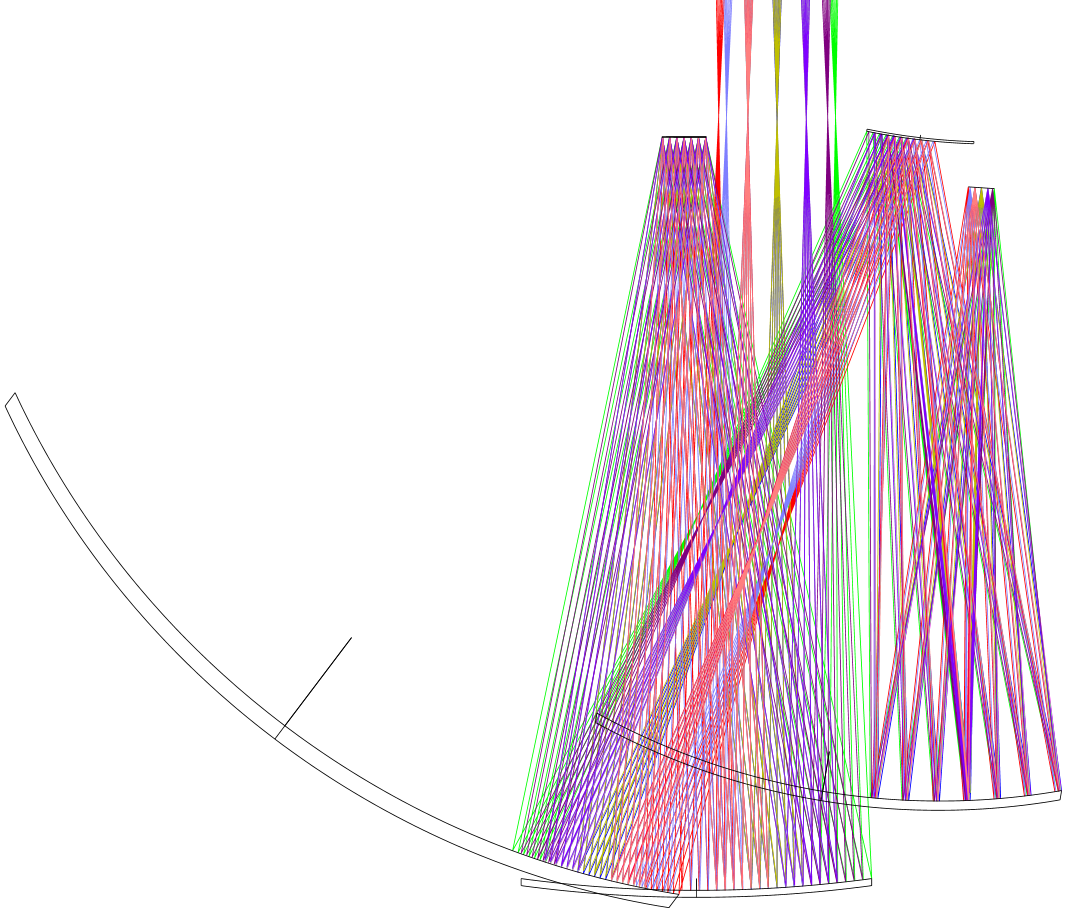 今回の光学系
大きさ　= 8 m×6 m×3 m
　最大瞳収差 = 3.06%
　縮小率 = 0.23
　主光線傾角 < 3.5°
スポットダイアグラムは回折限界程度まで小さい。
瞳収差量はGLAOとして許容値。
今後
光学系の大きさを可能な限り小さく。
　主光線傾角を小さく。
　面形状の簡単化
ご清聴ありがとうございました。